«Математическая грамотность. 
Учимся для жизни!»
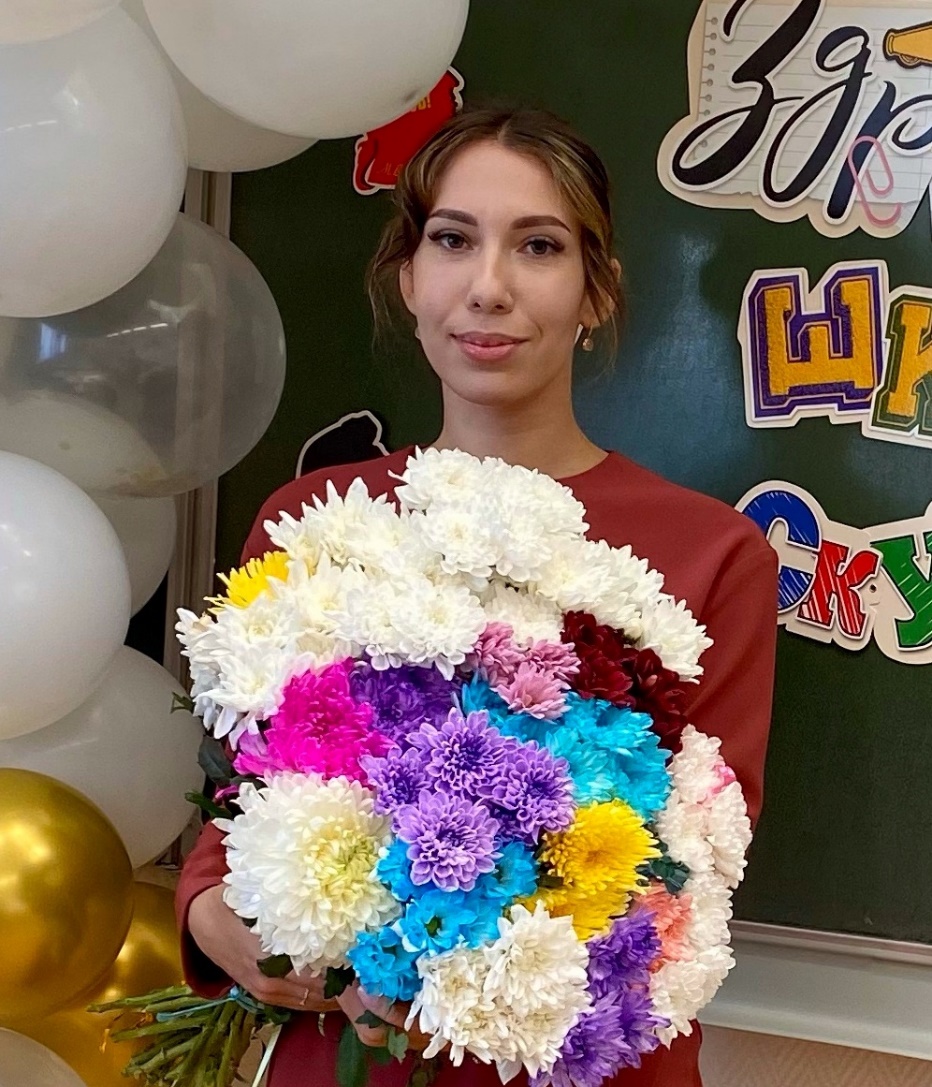 Муниципальное бюджетное образовательное учреждение Междуреченская средняя общеобразовательная школа
ОЧАГОВА
АНАСТАСИЯГЕННАДЬЕВНА
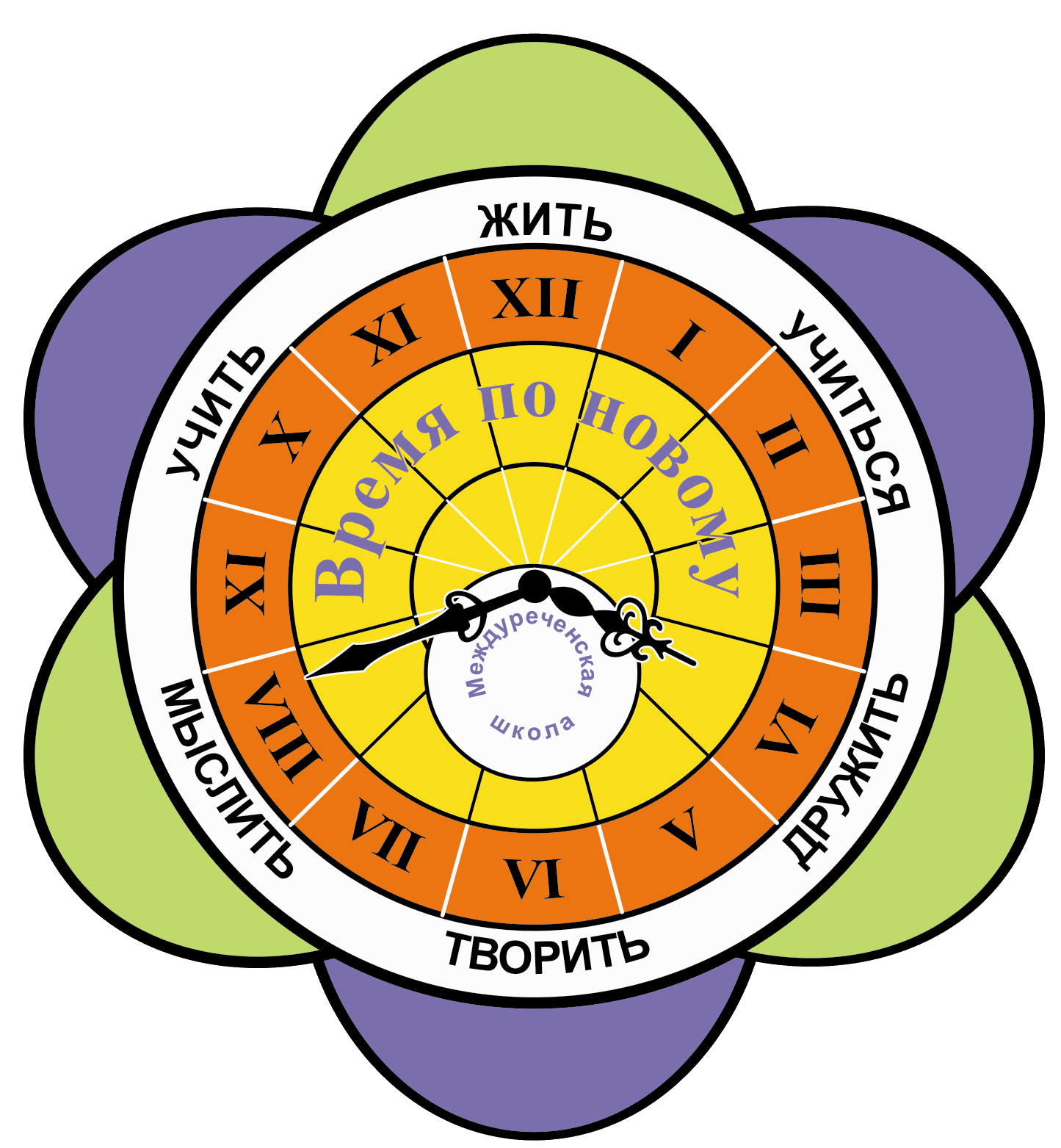 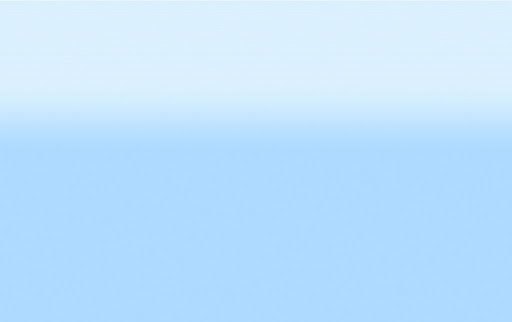 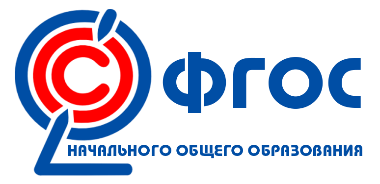 ценностно-смысловые
общекультурные
Развитие функциональной грамотности обучающихся –
 актуальная задача педагога начальных классов
учебно-познавательные
информационные
коммуникативные
социально-трудовые
Ключевые образовательные компетенции
компетенциями личностного самосовершенствования
Математическая грамотность
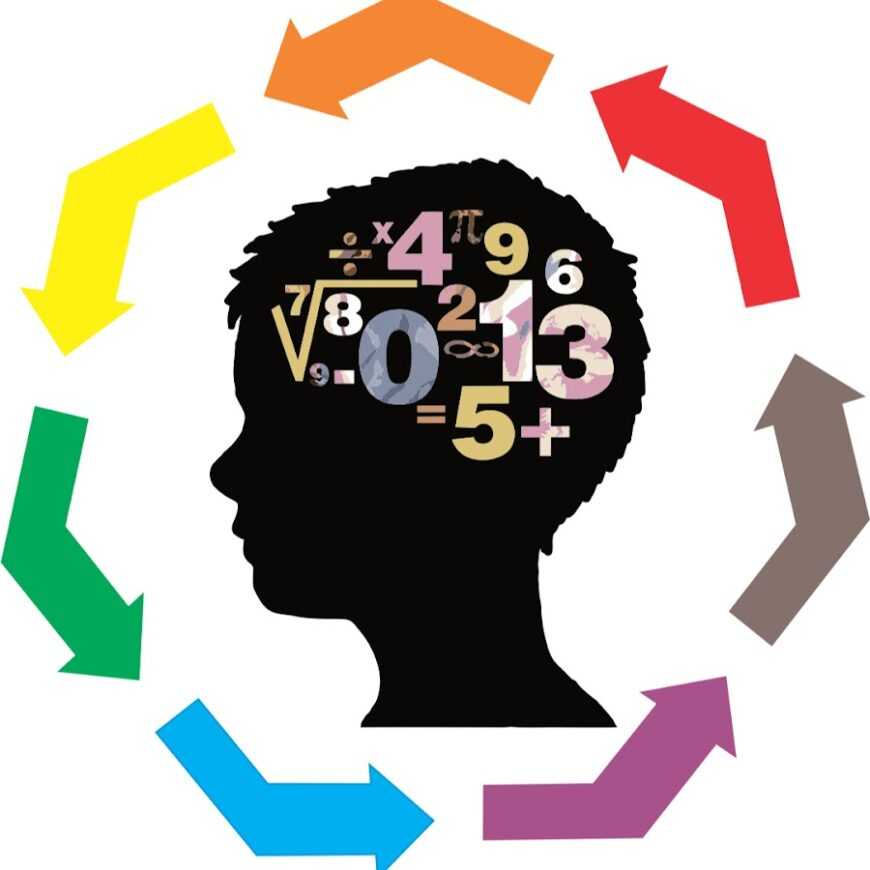 Способность человека определять и понимать роль математики в мире, в котором он живёт, высказывать обоснованные математические суждения и использовать математику так, чтобы удовлетворять в настоящем и будущем потребности, присущие созидательному, заинтересованному и мыслящему гражданину
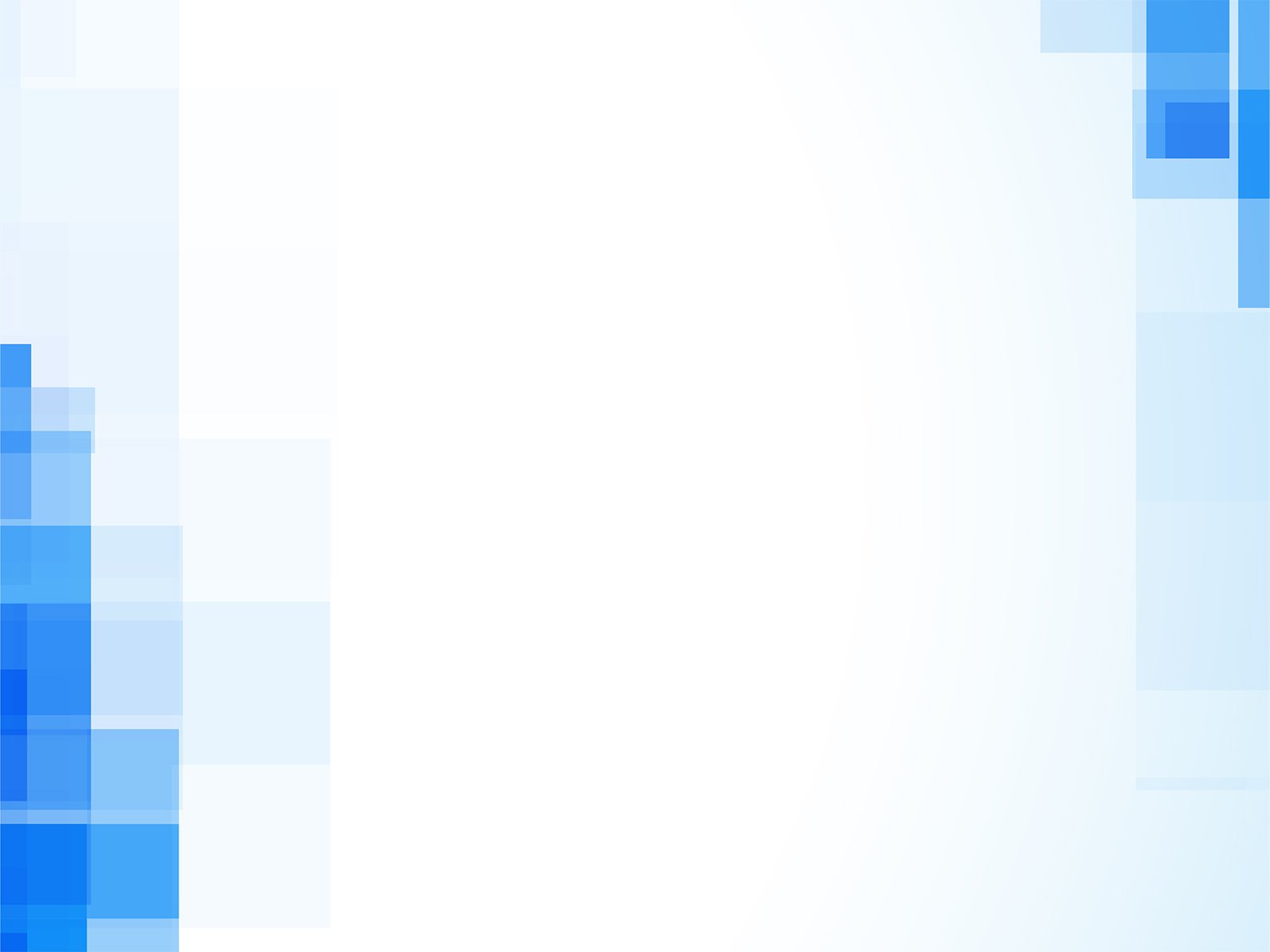 Составляющие математической функциональной грамотности
понимание учеником необходимости математических знаний для решения учебных и жизненных задач
оценка разнообразных учебных ситуаций (контекстов),  требующие применения математических знаний и умений
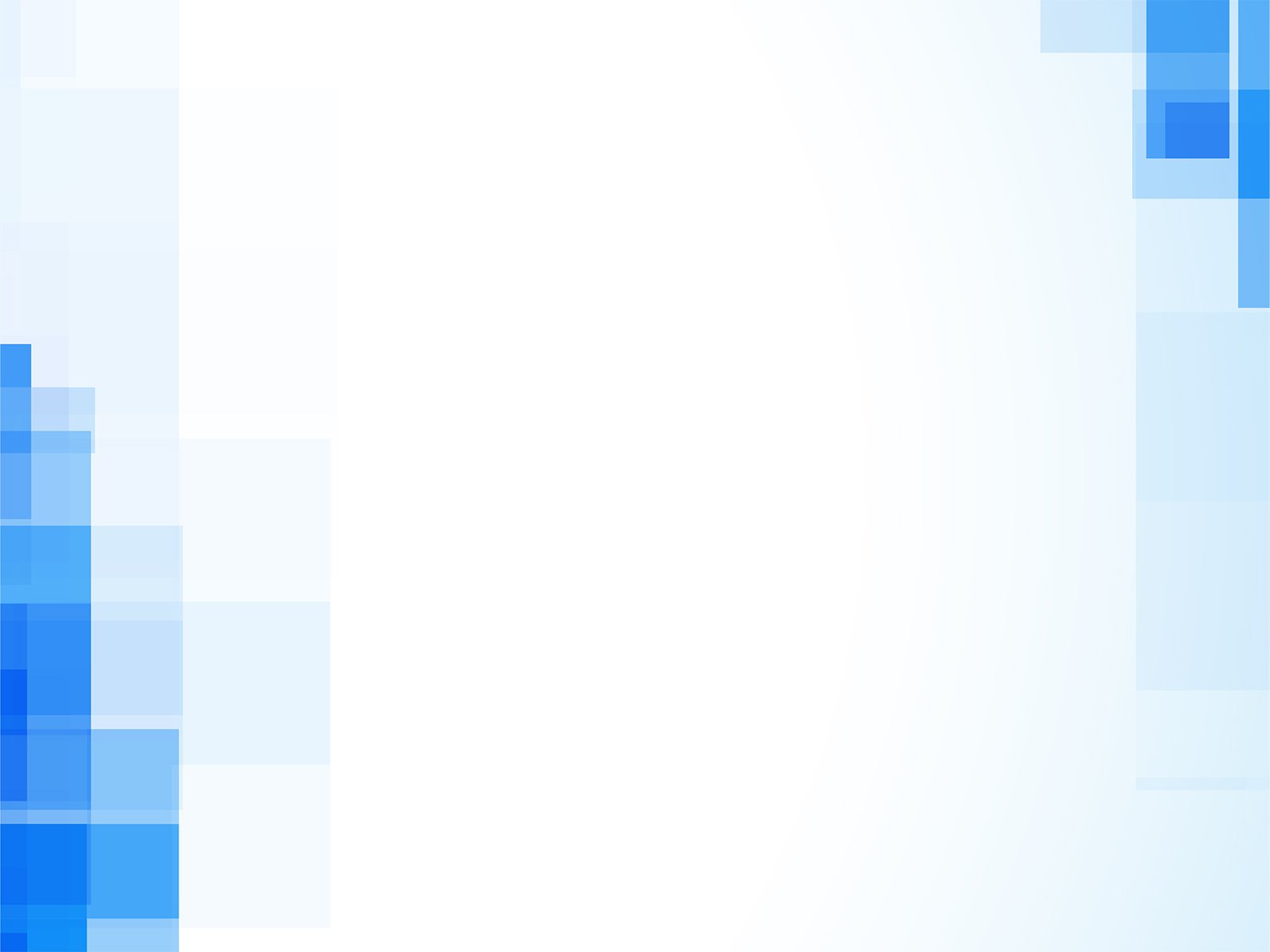 Комплекс математических заданий
Учебные задачи (задания, упражнения), показывающие перспективу их практического использования в повседневной жизни
Задачи и упражнения на оценку правильности решения на основе житейских представлений
 (оценка достоверности, логичности хода решения)
Упражнения, связанные с решением при помощи арифметических знаний проблем, возникающих в повседневной жизни
Задания на распознавание, выявление, формулирование проблем, которые возникают в окружающей действительности и могут быть решены средствами математики.
Упражнения на решение проблем и ситуаций, связанных с ориентацией на плоскости и в пространстве на основе знаний о геометрических фигурах, их измерении
Упражнения на решение разнообразных задач, связанных с бытовыми жизненными ситуациями (покупка, измерение, взвешивание и др.)
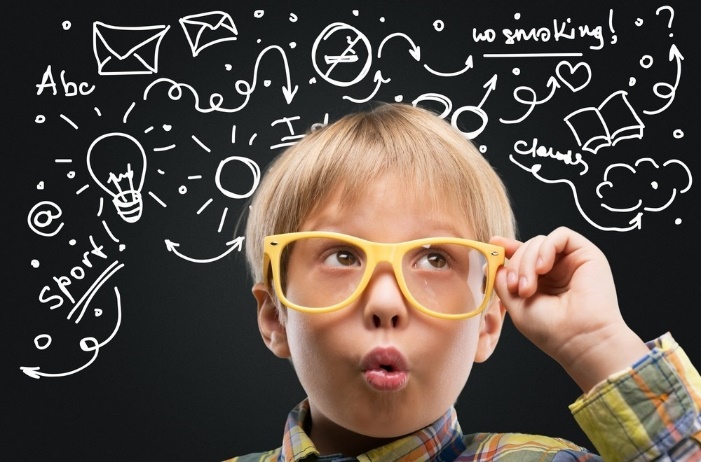 Математическая грамотность 
и логическое мышление
Решение нестандартных и компетентностых задач на уроках
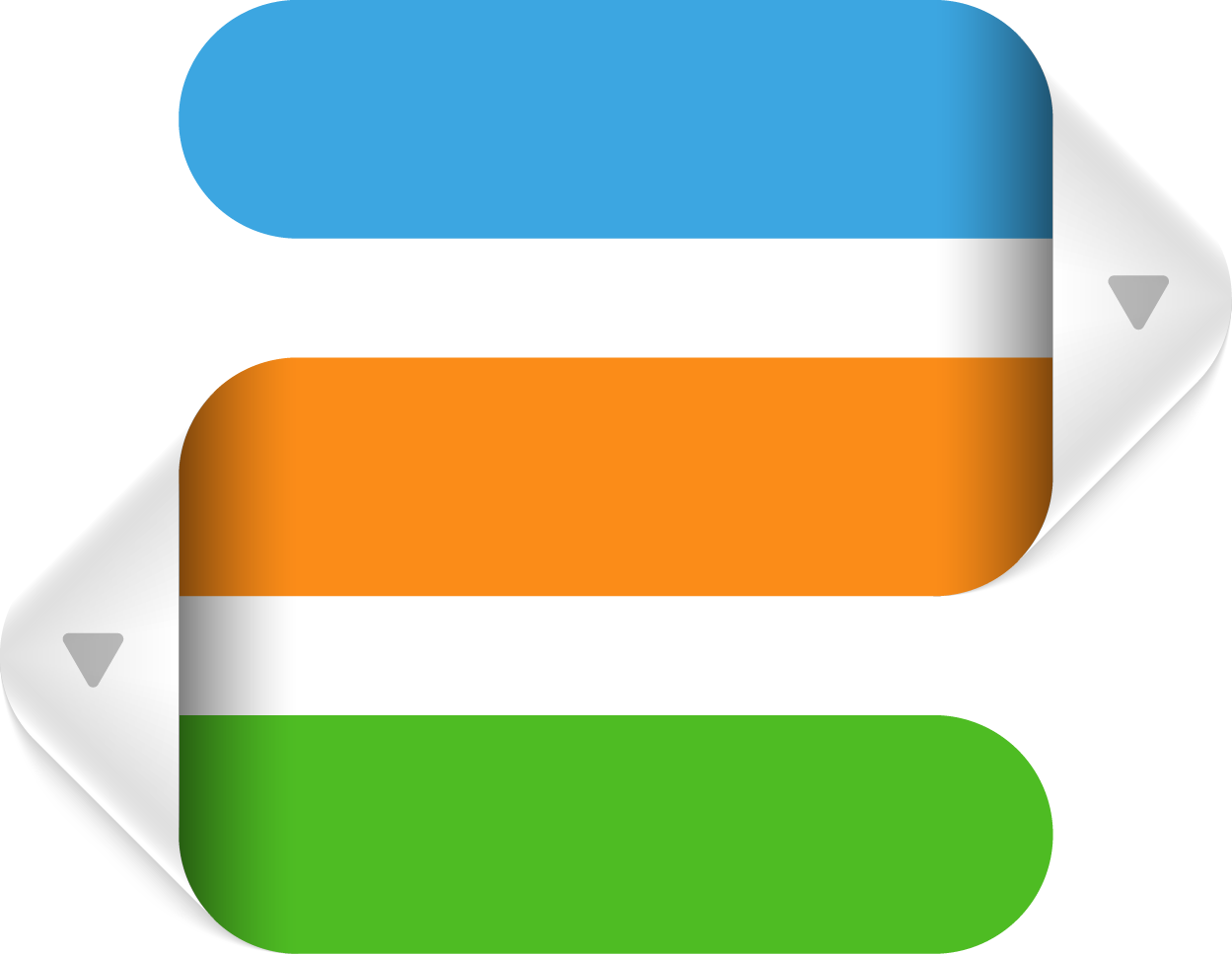 Задачи повышенной трудности, логические и комбинаторные задачи
Занимательный материал на внеурочных занятиях по математике
Компетентностные задачи по математике.
«Где в жизни вам пригодятся эти знания и умения?»
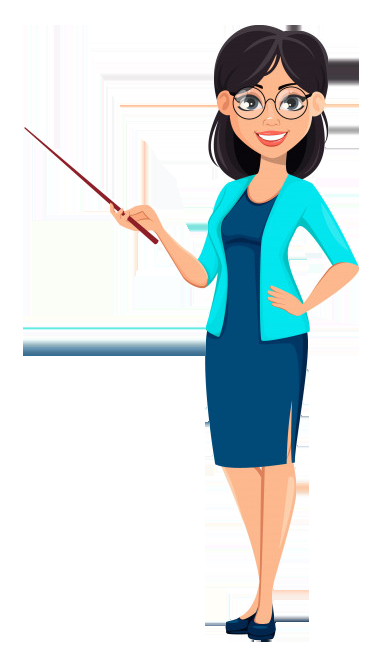 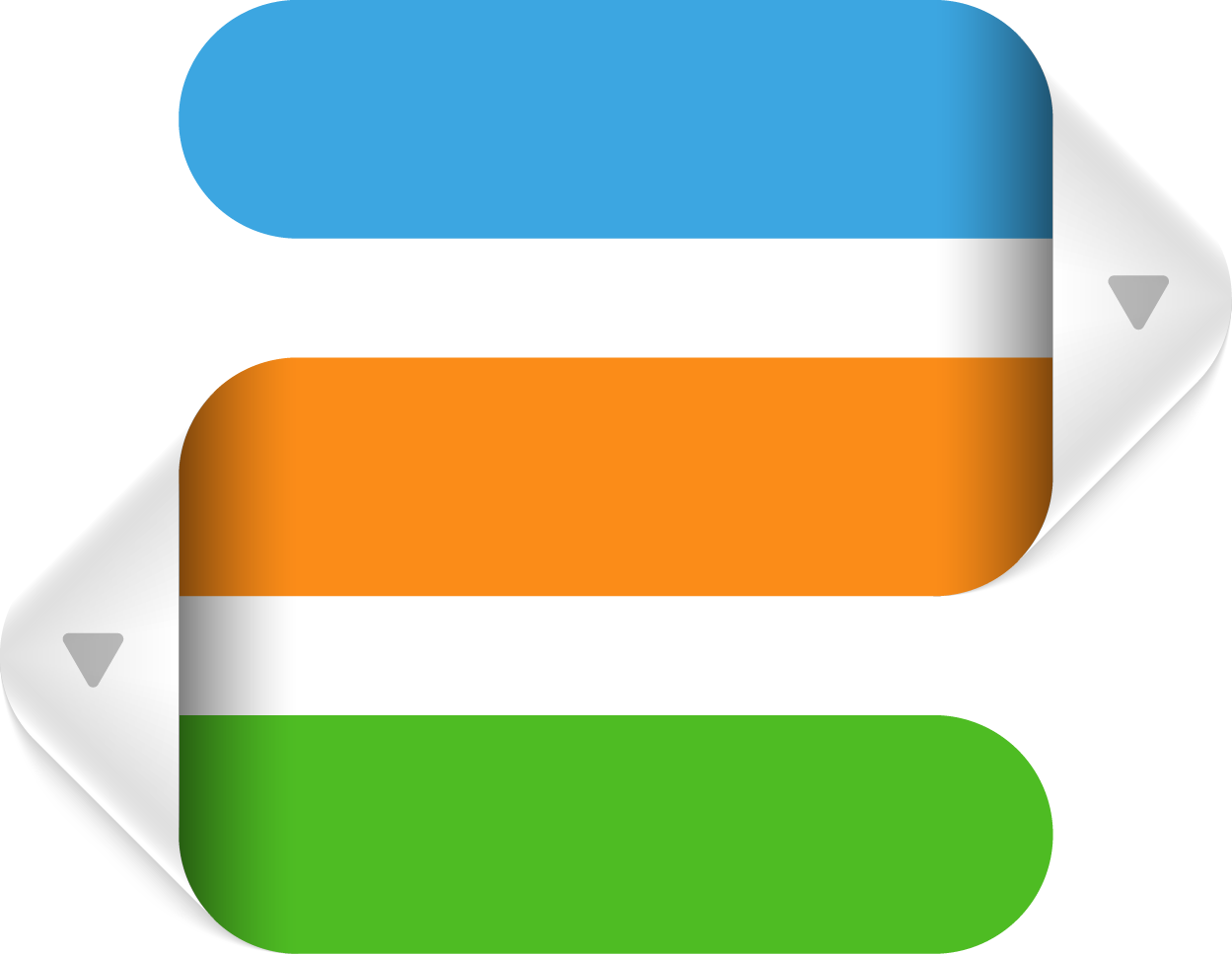 компетентностные 
задачи
задания на предметные 
знания для решения
 практической задачи
задачи на ориентацию 
в жизненной ситуации.
Витя вылепил игрушку из глины за 40 мин. На раскрашивание этой игрушки он потратил времени в 2 раза меньше, а потом в течение 1 ч игрушка обжигалась в печи. Сколько времени ушло на изготовление игрушки?
Задачи, связанные с повседневной жизнью
.
Решение:
1ч=60мин.
При решении задачи дети карандашом вписывают в пустые квадратики найденные данные.

1) 40:2=20(мин.)- ушло на раскрашивание.
2) 40+20+60=120(мин)- ушло на изготовление игрушки.
    120мин.=2ч
Ответ: 2 часа.
Умение мыслить логически, выполнять умозаключения без наглядной опоры, сопоставлять суждения по определенным правилам
Нестандартные задачи.
Если в 12 часов ночи идет дождь, то можно ли ожидать, что через 72 часа будет солнечная погода?
У него есть четыре, но если их все отрезать, то у него станет целых восемь. О чем идет речь?
Умение мыслить логически, выполнять умозаключения без наглядной опоры, сопоставлять суждения по определенным правилам
Нестандартные задачи.
Если в 12 часов ночи идет дождь, то можно ли ожидать, что через 72 часа будет солнечная погода?
У него есть четыре, но если их все отрезать, то у него станет целых восемь. О чем идет речь?
Об углах четырехугольника
Нет, так как через 72 часа снова будет полночь
Направлены на фомирование умения использовать разные виды графиков и  схем, требуют сочетания эвристического и алгоритмического стиля мышления. Способствует развитию вариативности
Комбинаторные задачи
Витя, Коля, Саша и Дима играли с мячами синим, зелёным, жёлтым и красным. Каким из мячей играл каждый из них, если мяч Вити не синий, у Коли не синий и не красный, а у Саши желтый мяч?
.
Решение
Ответ: синий может быть только у Димы.
Ответ: красный только у Вити, Коле достался зеленый.
Математическая грамотность позволяет человеку использовать математические знания на практике и на их основе уметь описывать и объяснять явления, прогнозировать их развитие. Учителю начальных классов важно показать детям, что математические знания будут нужны им не далеко в будущем, а здесь и сейчас.
Инструменты, используемые педагогами школы по
формированию математической грамотности школьников
технология проектов (учатся ориентироваться в разнообразных ситуациях, работать в различных коллективах);
проблемное обучение  (проблемные задания на уроках, позволяют развивать находчивость, сообразительность, способность к нестандартным решениям, возможность находить применение уже имеющимся знаниям и умениям);
работы с символическим текстом, преобразование информации, работа с диаграммами, таблицами, чертежами.
Игровых технологии (ребусы, кроссворды, ролевые игры, доббль как таблица умножения.)
Моделирование заданий – представление ситуаций задачи и ее моделирование с помощью рисунка, отрезка, чертежа.
Использование цифровых платформ
Приём  «Верные и неверные утверждения»
Способствует актуализации знаний учащихся и активизации мыслительной деятельности,  дает возможность быстро включить детей в работу  и логично перейти к изучению темы урока.  Формируется  умение оценивать ситуацию или факты, умение анализировать информацию, умение выражать свое мнение.
Учащимся  предлагается выразить свое отношение к ряду утверждений по правилу: верно или  не верно.
1) На доске таблица с заданиями,  где есть ошибки. Необходимо  проверить результат, и поставить +,   если результат правильный, и  -  , если не правильный.
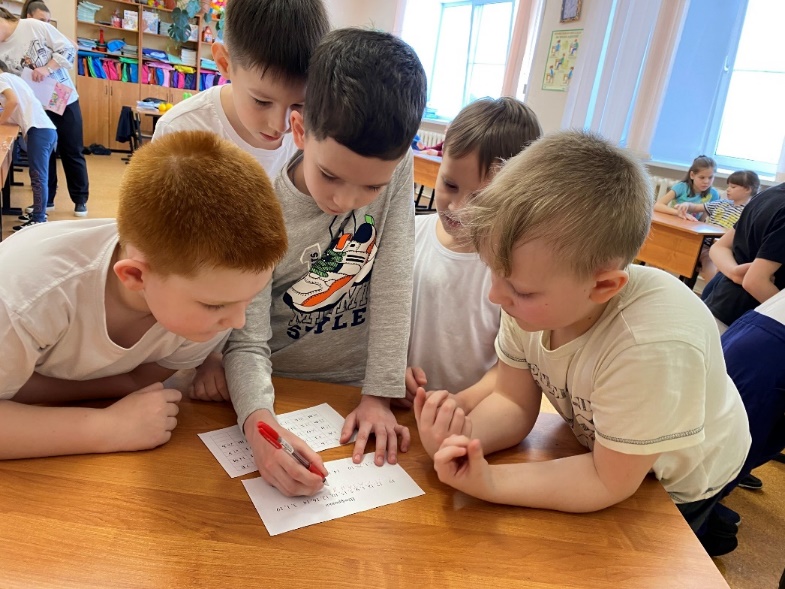 Представление ситуации, описанной в задаче, в реальной жизни.
1)Например, после того как учащиеся решили задачу:
«Маша ездит в школу на автобусе. От дома до остановки Маша идет 5 мин, едет в автобусе 10 мин и еще 7 минут идет с остановки до школы. Сколько времени нужно Маше, чтобы добраться до школы?»
 Детям на дом дается задание: узнать, сколько времени у Вас занимает дорога до школы, до ближайшего магазина, кинотеатра и т.п. Так дети учатся правильно высчитывать нужное для чего-либо время.
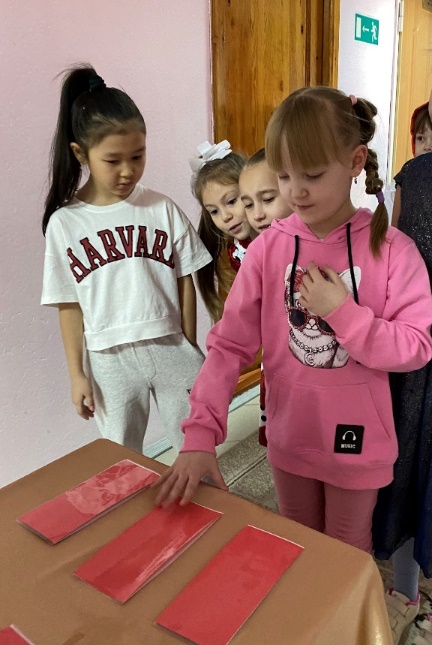 Также, мы с учениками обыгрывали ситуации похода в магазин: один ученик выступал в роли продавца, другие покупателями. Эту работу мы организовывали в группах.
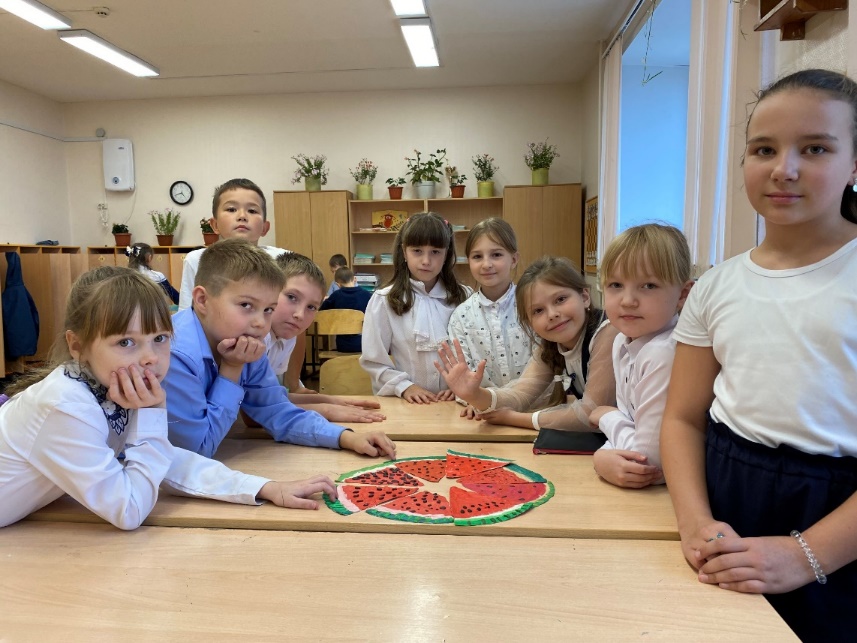 Стенгазета «Математика в числах» какую роль в жизни играют для каждого из  нас числа.
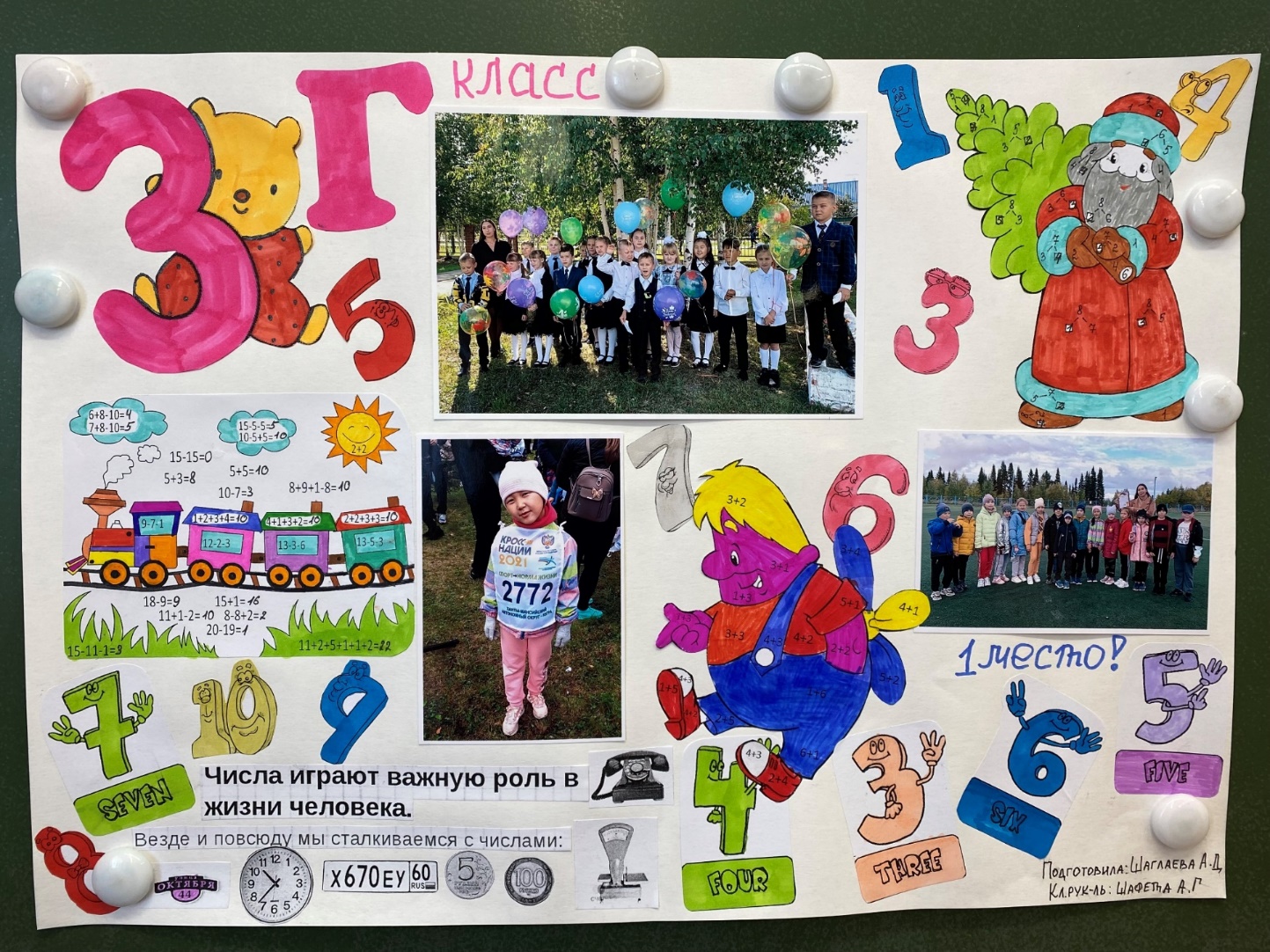 3)При изучении темы «Периметр», находили периметр не только фигур, представленных в учебнике, но и периметр класса, а на дом было задано, найти периметр своей комнаты. Используя знания, полученные на уроке в жизни, дети лучше усваивают значение понятий.
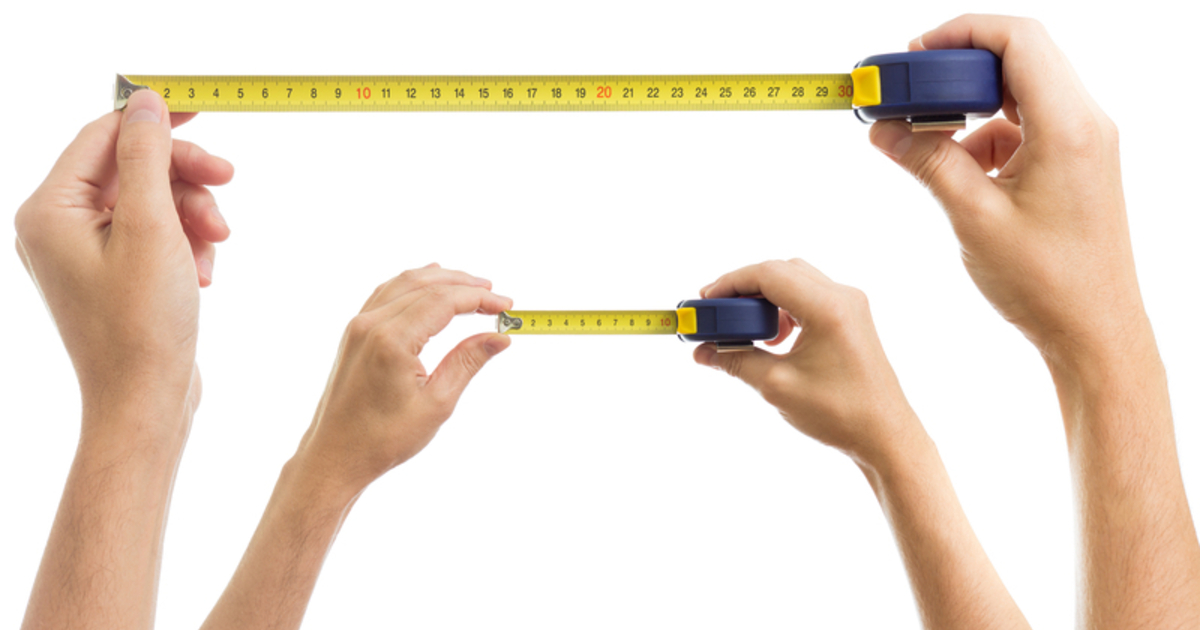 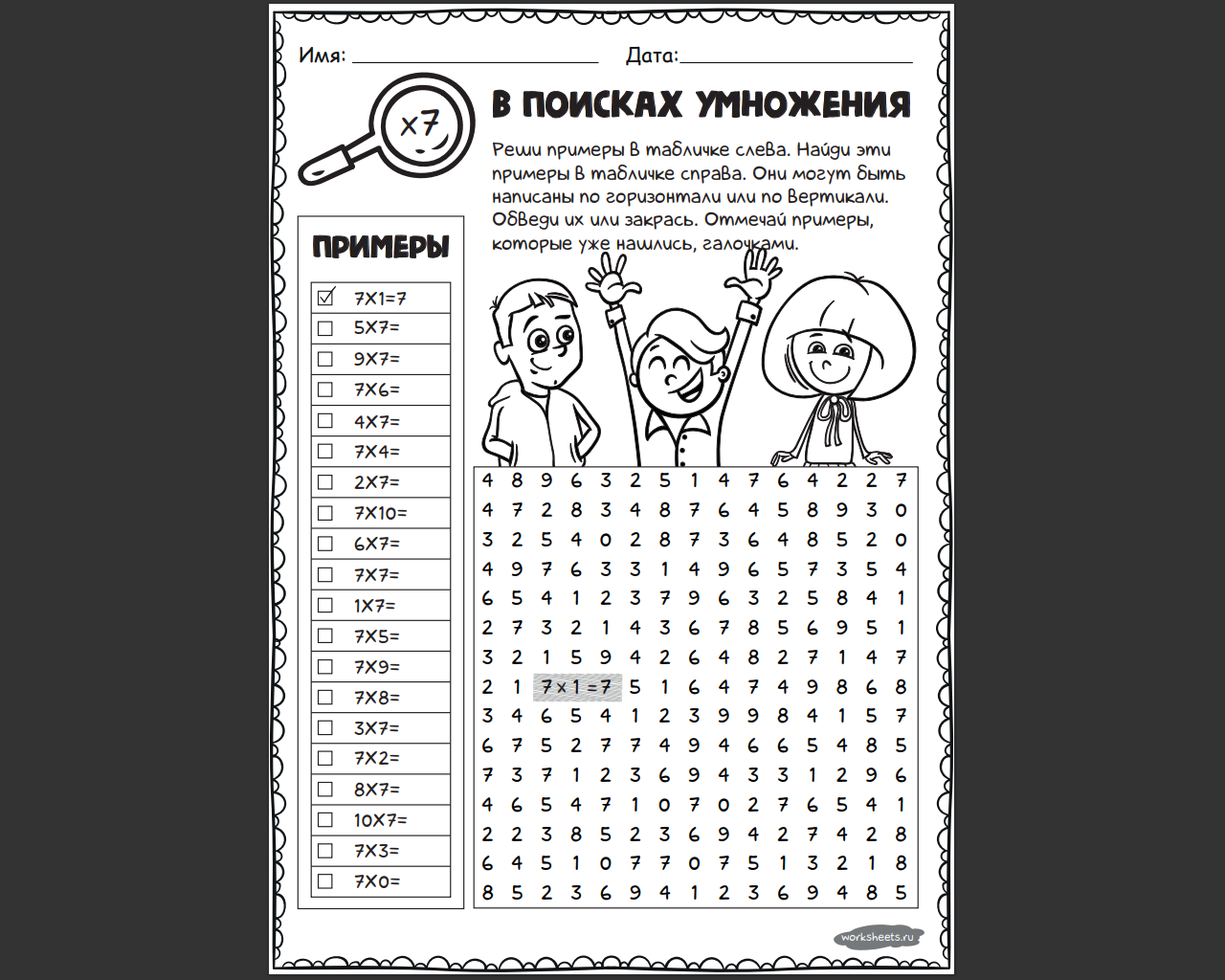 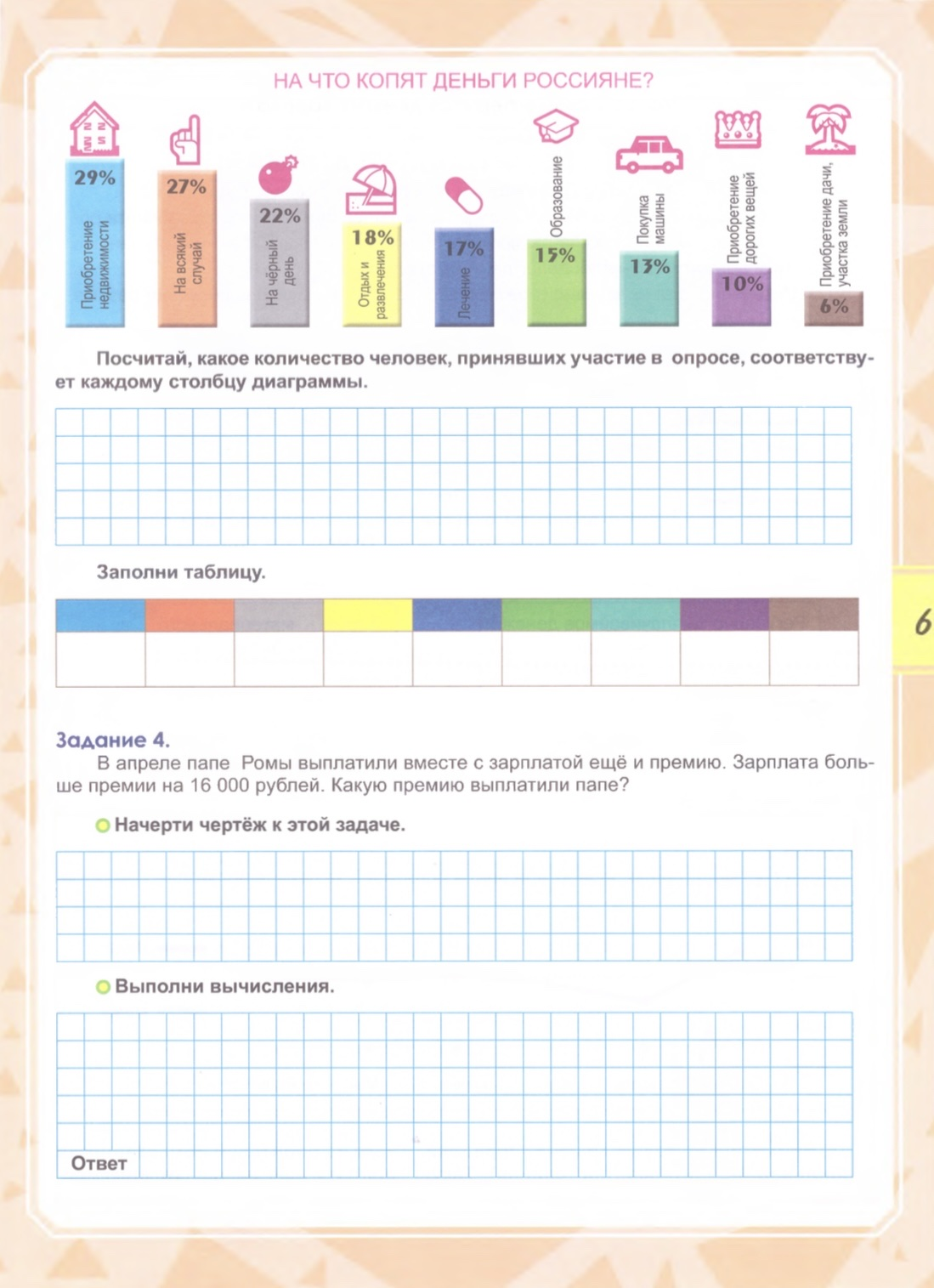 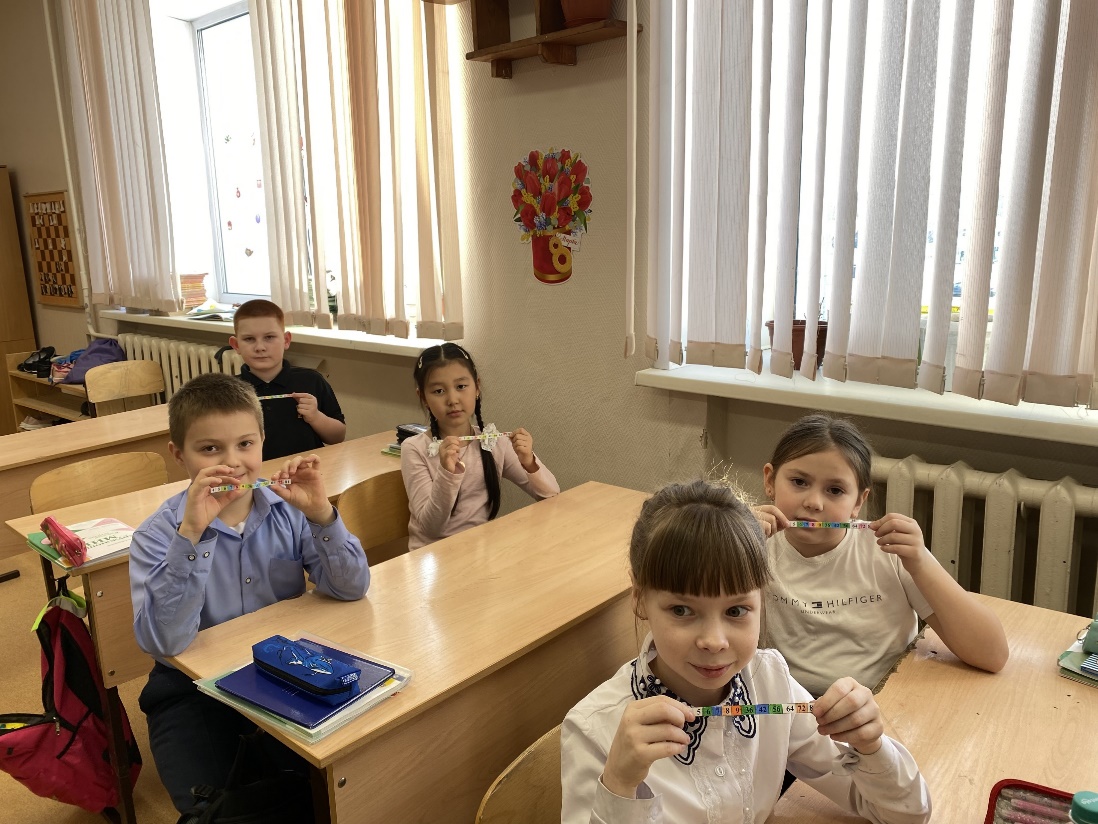 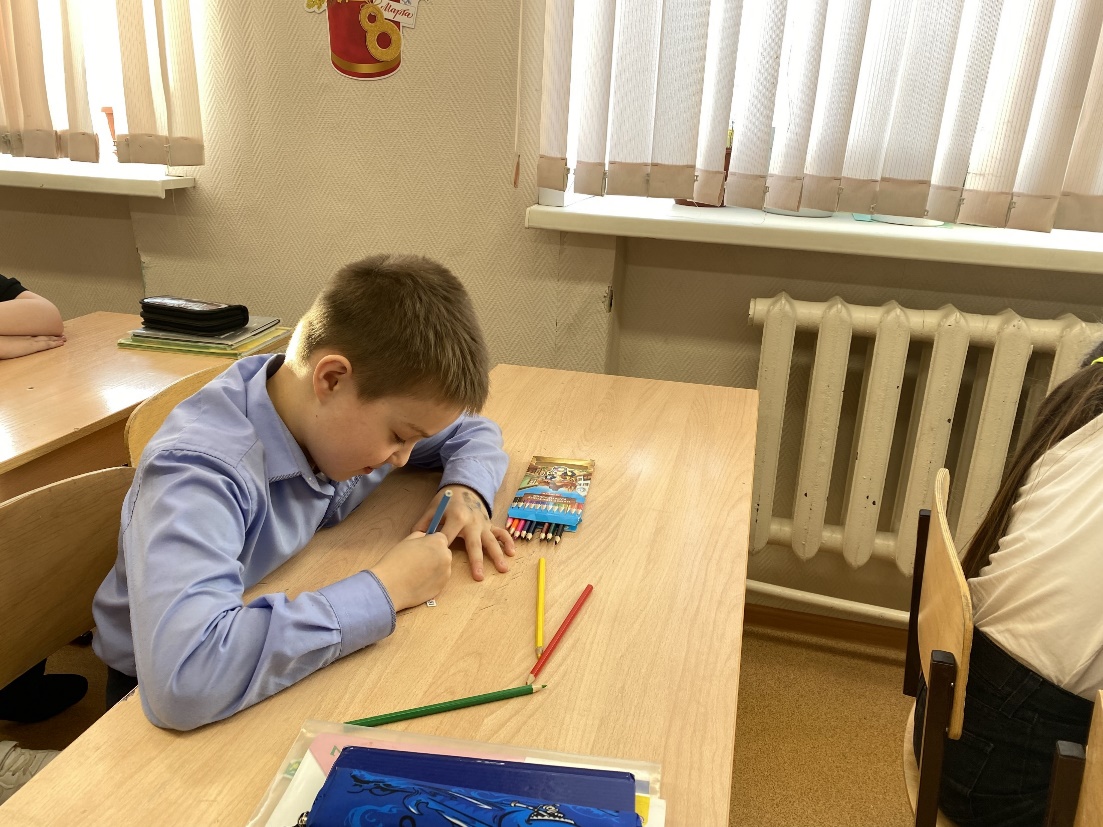 Цветной диктант
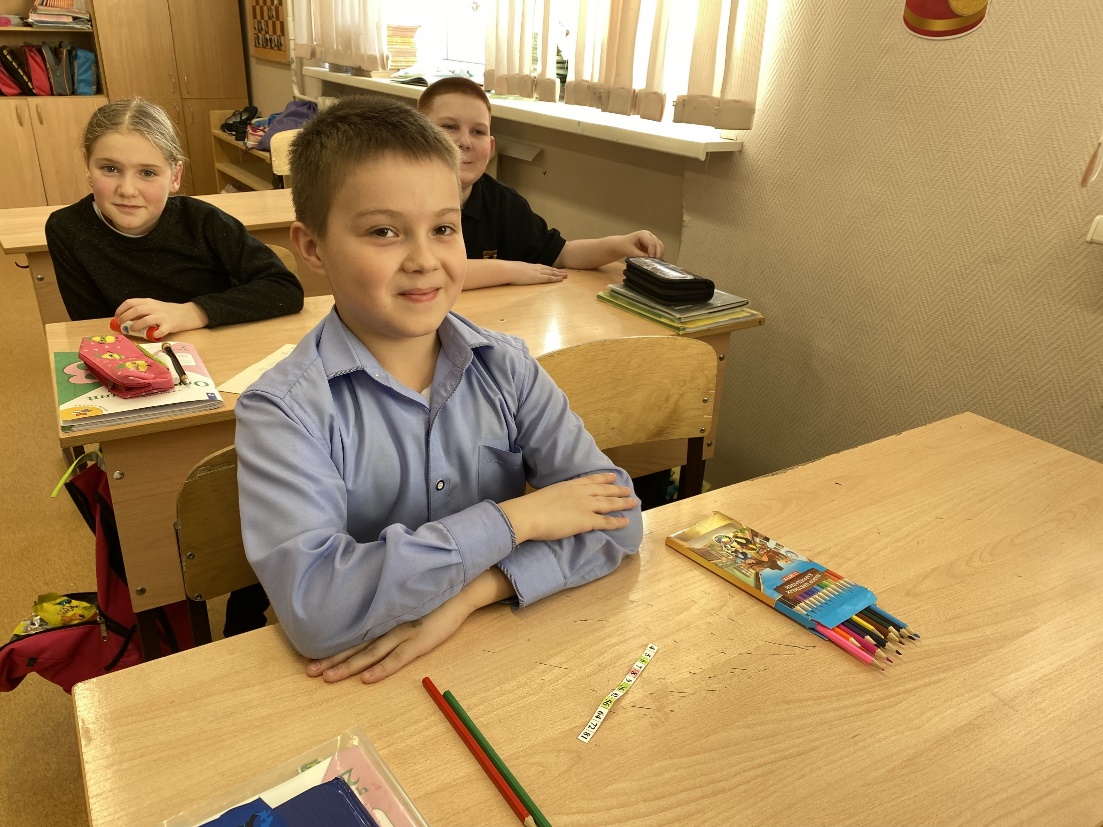 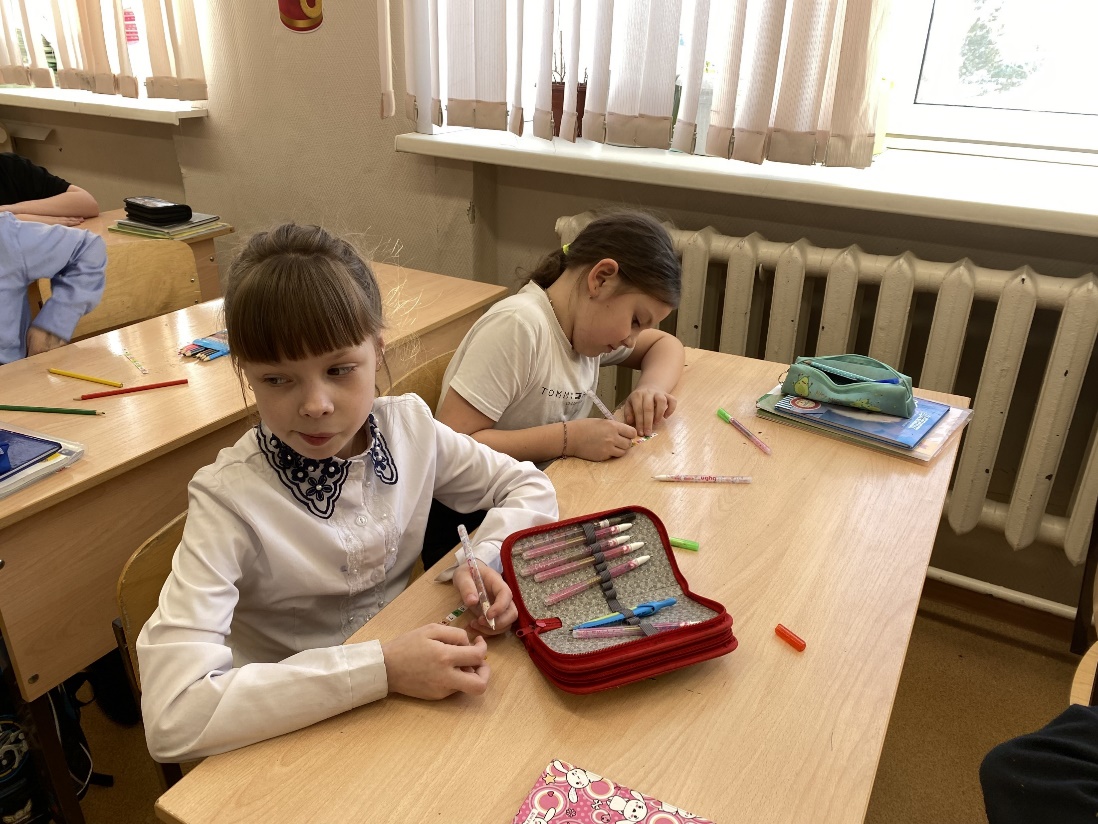 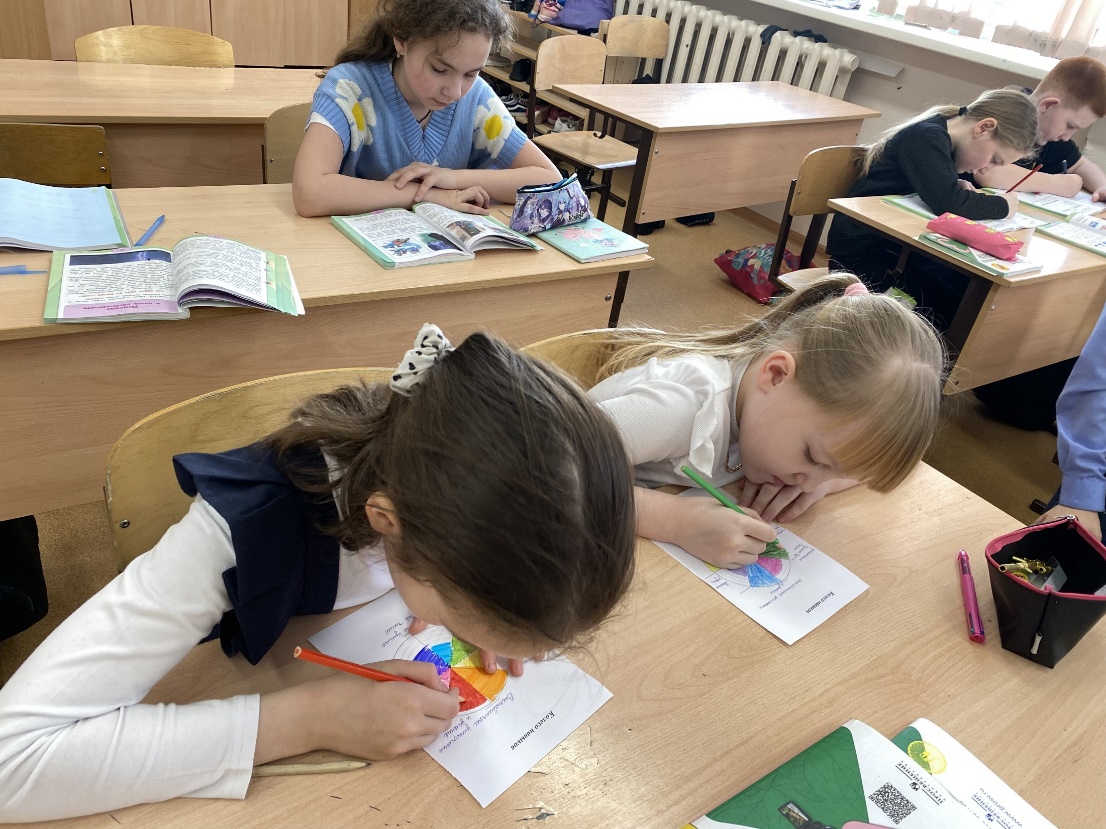 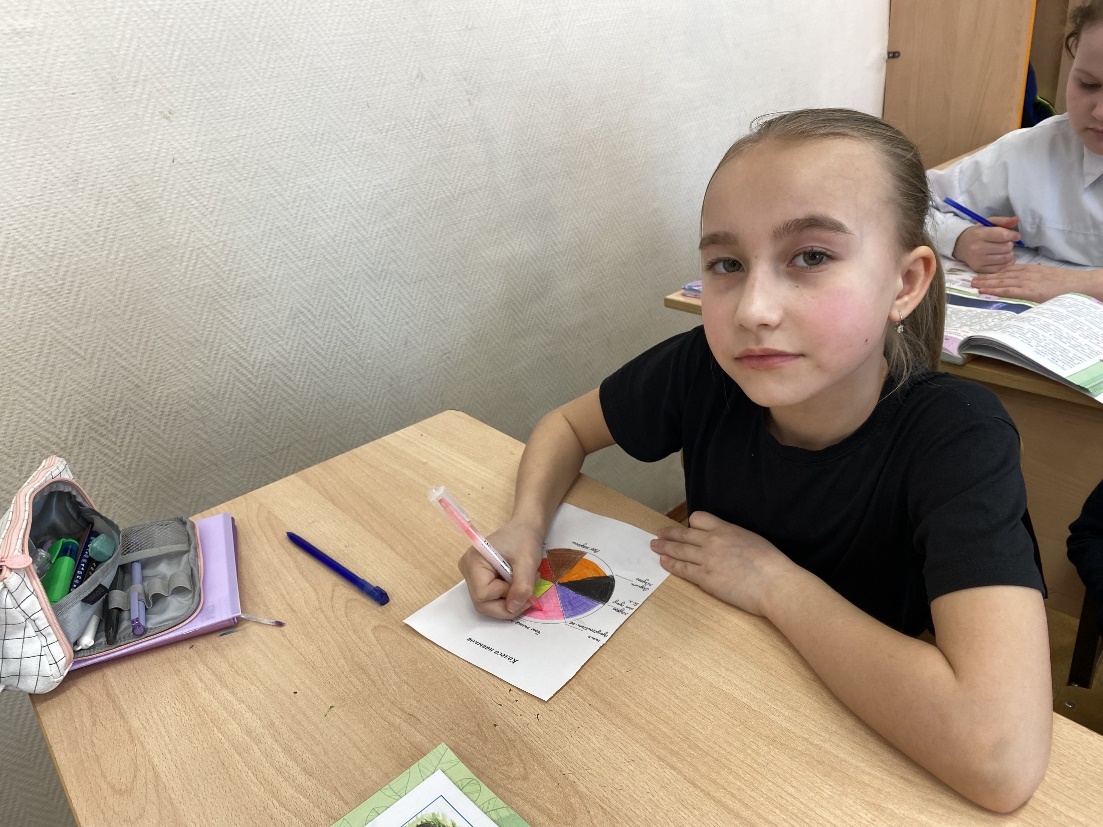 Колесо навыков
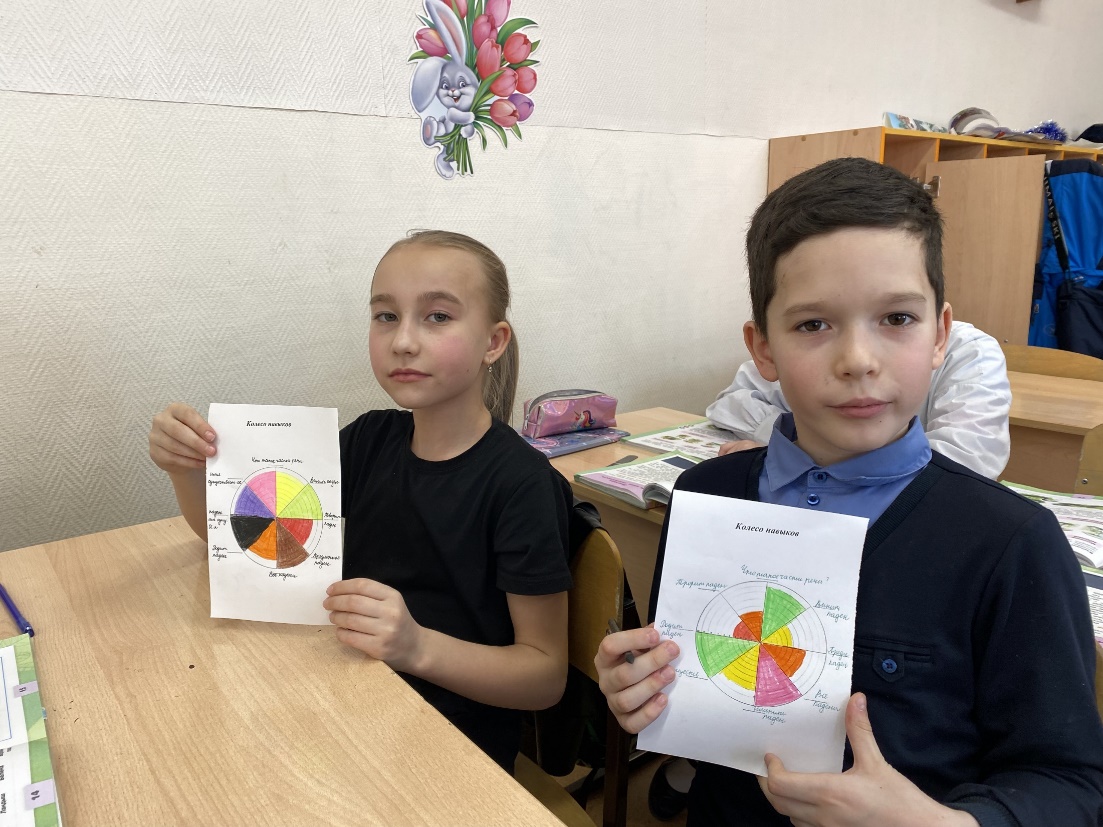 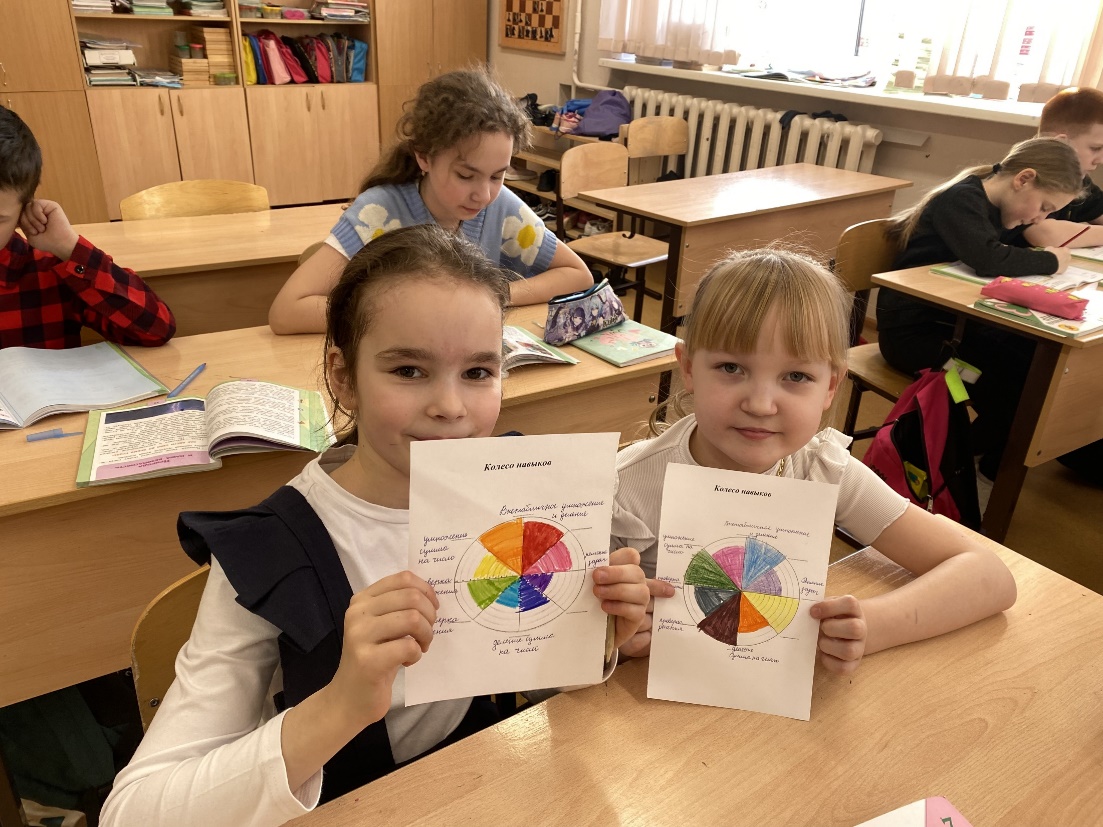